Choose and manage a database for your Xamarin apps
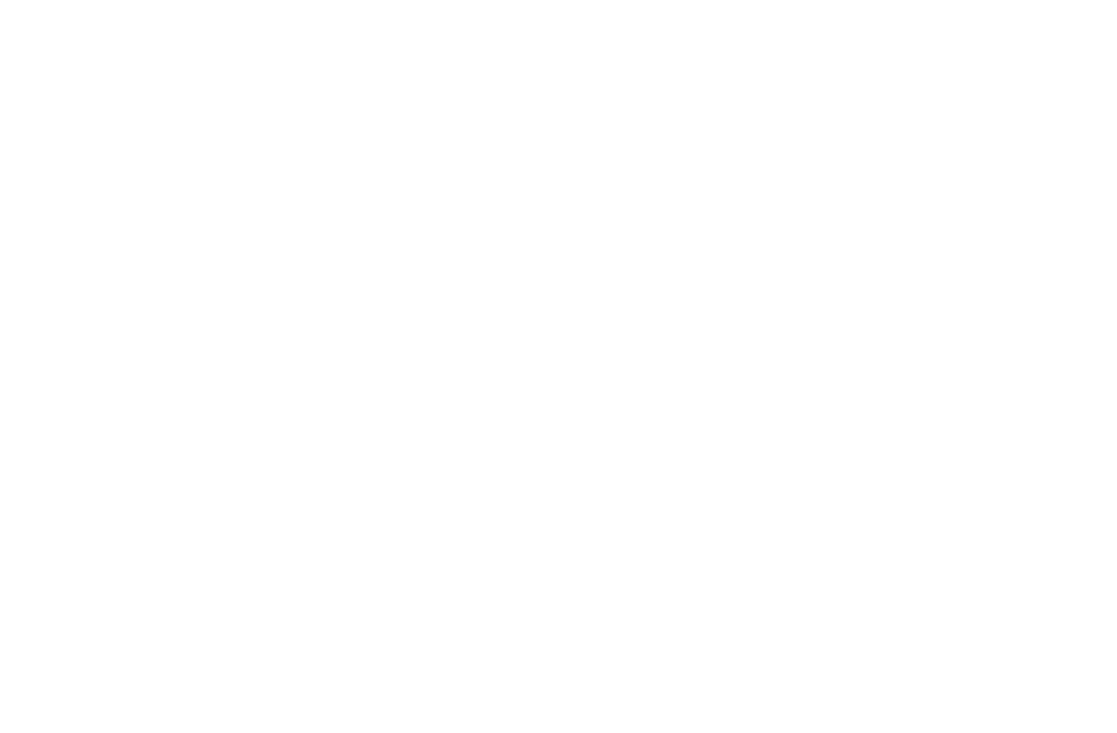 Yiğit Özaksüt
@ozaksuty
yigit@ozaksut.com
www.ozaksut.com
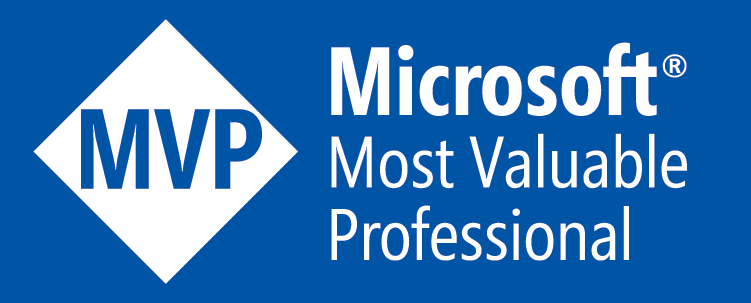 SQLite3
Realm
Firebase
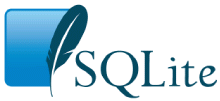 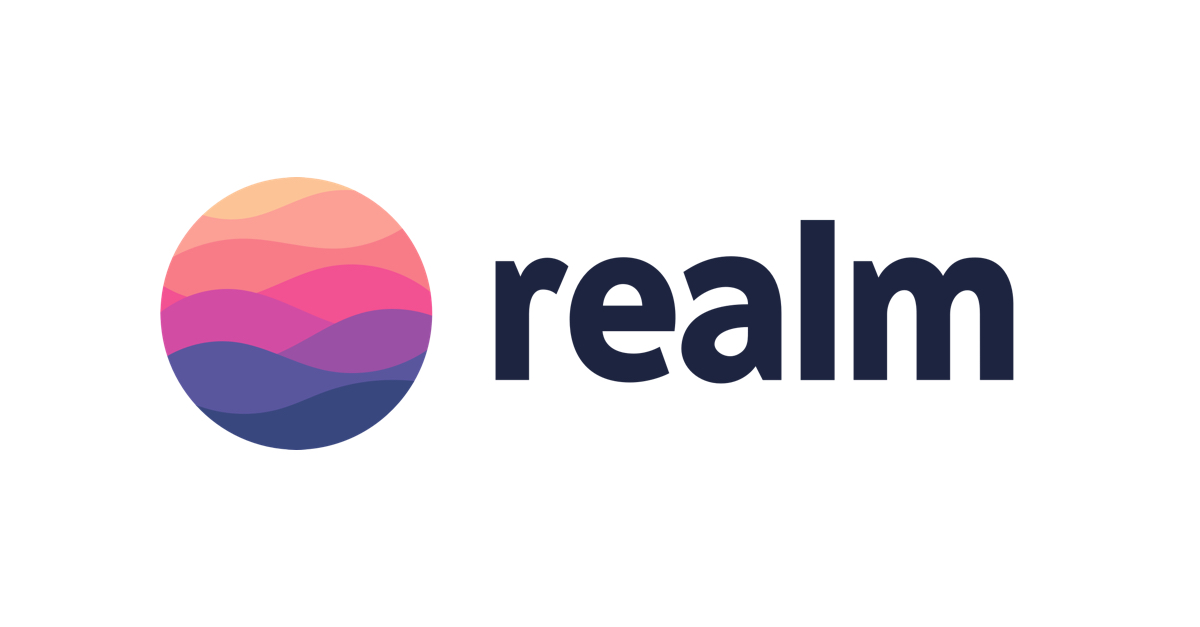 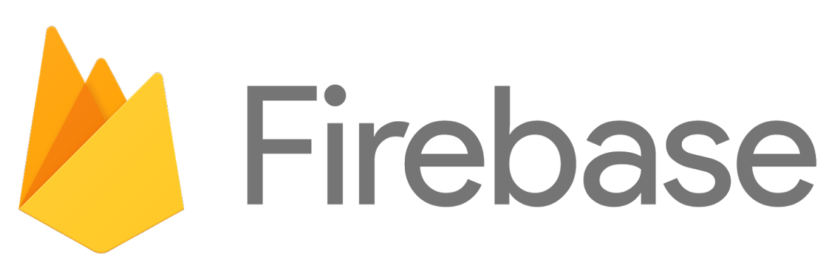 SQLite3 on Xamarin
https://github.com/oysteinkrog/SQLite.Net-PCL
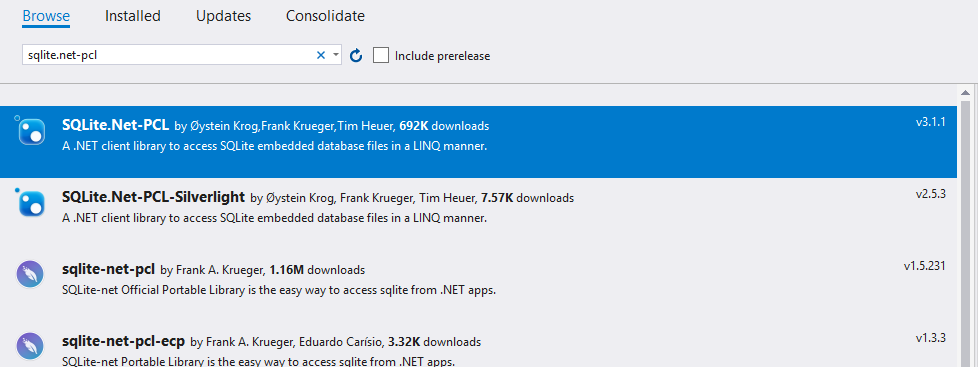 [Speaker Notes: işlemsel ve ilişkisel bir SQL veritabanı motorudur.]
DependencyService
public interface ISQLiteConnection
{
        SQLiteConnection GetConnection();
}
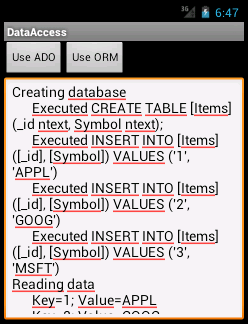 SQLite3 - Android
[assembly: Xamarin.Forms.Dependency(typeof(GetDroidConnection))]
namespace Ders4.Droid.ConnectionHelper
{
    public class GetDroidConnection : ISQLiteConnection
    {
        public SQLiteConnection GetConnection()
        {
            string documentPath = System.Environment.GetFolderPath(System.
                Environment.SpecialFolder.Personal);
            var path = System.IO.Path.Combine(documentPath, App.DbName);
            var platform = new SQLitePlatformAndroid();
            var connection = new SQLiteConnection(platform, path);
            return connection;
        }
    }
}
SQLite3 - iOS
[assembly: Xamarin.Forms.Dependency(typeof(GetiOSConnection))]
namespace Ders4.iOS.ConnectionHelper
{
    public class GetiOSConnection : ISQLiteConnection
    {
        public SQLiteConnection GetConnection()
        {
            var documentPath = System.Environment.GetFolderPath(System.Environment.SpecialFolder.Personal);
            var path = System.IO.Path.Combine(documentPath, App.DbName);
            var platform = new SQLitePlatformIOS();
            var connection = new SQLiteConnection(platform, path);
            return connection;
        }
    }
}
SQLiteManager
SQLiteConnection _sqlconnection;
        public SQLiteManager()
        {
            _sqlconnection = DependencyService.Get<ISQLiteConnection>().GetConnection();
            _sqlconnection.CreateTable<Student>();
        }
        public int Insert(Student s)
        {
            return _sqlconnection.Insert(s);
        }
        public int Update(Student s)
        {
            return _sqlconnection.Update(s);
        }
public int Delete(int Id)
        {
            return _sqlconnection.Delete<Student>(Id);
        }
        public IEnumerable<Student> GetAll()
        {
	return _sqlconnection.Table<Student>();
        }
        public Student Get(int Id)
        {
            return _sqlconnection.Table<Student>().Where(x => x.Id == Id).FirstOrDefault();
        }
CRUD
private void onInsert(object sender, EventArgs e)
        {
            SQLiteManager manager = new SQLiteManager();
            Student _student = new Student();
            _student.Name = txtName.Text;
            _student.Surname = txtSurname.Text;
            int result = manager.Insert(_student);
            if (result > 0)
            {
                DisplayAlert("BAŞARILI", _student.Name + " eklendi.", "OK");
            }
            else
            {
                DisplayAlert("BAŞARISIZ", _student.Name + " eklenemedi.", "OK");
            }
        }
SQLite3
SQLite3 is fast when you:
Use transaction properly
Access SQLite3 on a single thread
Prepare commands ahead of time
Make SQLite3 faster, the easy way
Connection.ExecuteScalar<int>("PRAGMA journal_mode=WAL");
Connection.Execute("PRAGMA temp_store=MEMORY");
Connection.Execute("PRAGMA synchronous=OFF");
Akavache
Added Bulk Operations
Bulk operations let us insert / lookup multiple keys at once
We can insert all of the keys in a single transaction
If one fails, we have to fail them all in a single transaction
https://github.com/reactiveui/Akavache
https://channel9.msdn.com/Events/Xamarin-Evolve/2016/Why-Akavache-is-Fast-How-Not-to-Use-SQLite
[Speaker Notes: paulcbetts]
Realm
Offline first experiences
Event processing
Real-time 2 way data sync
API Mobilization
Presence
Messaging / Chat
Real-time Collaboration
Pub/Sub & Push Notification
In-App & Cross-App Search
IoT Sensor Sync
Endpoint Computing
[Speaker Notes: https://realm.io/docs/dotnet/latest]
Firebase
Authentication
Database
Storage
Hosting
Functions
ML Kit
[Speaker Notes: https://realm.io/docs/dotnet/latest]